Section 5.4  Indefinite Integrals and the
Net Change Theorem
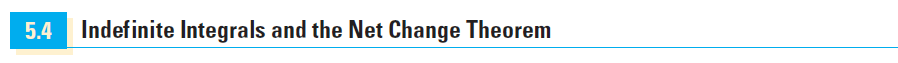 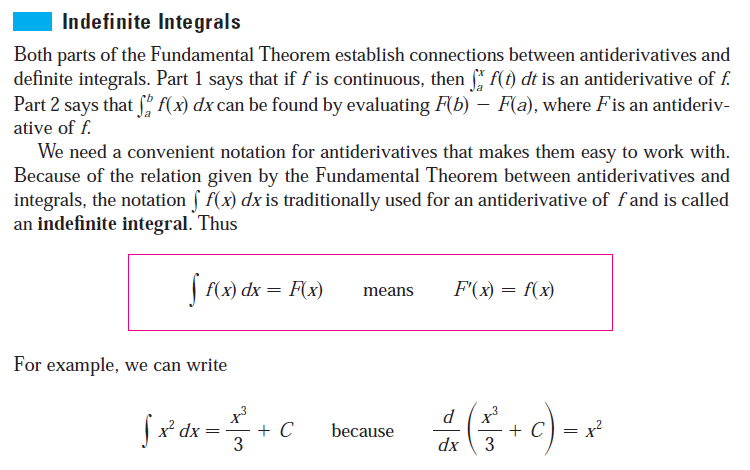 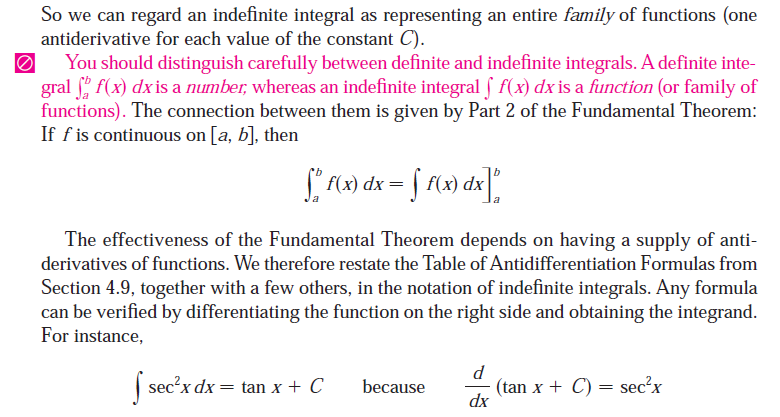 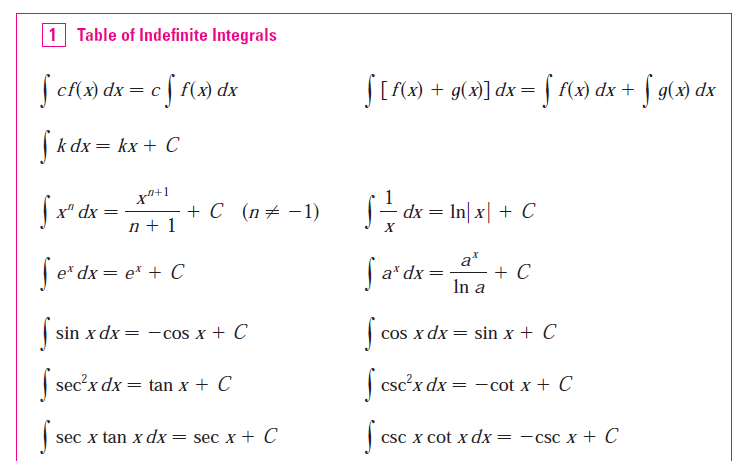 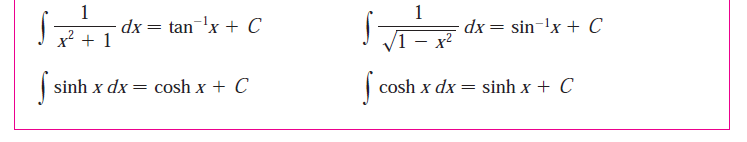 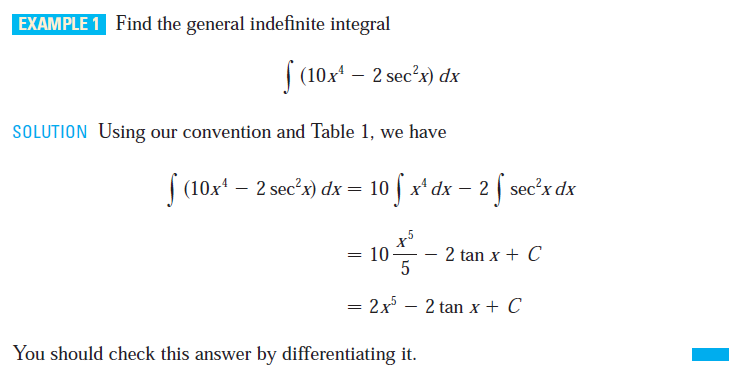 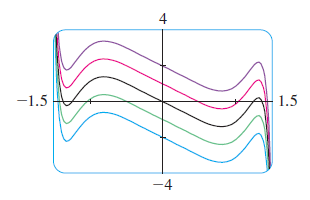 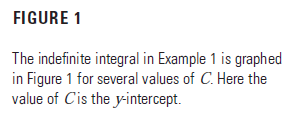 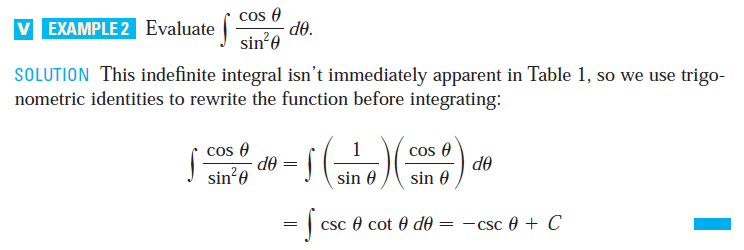 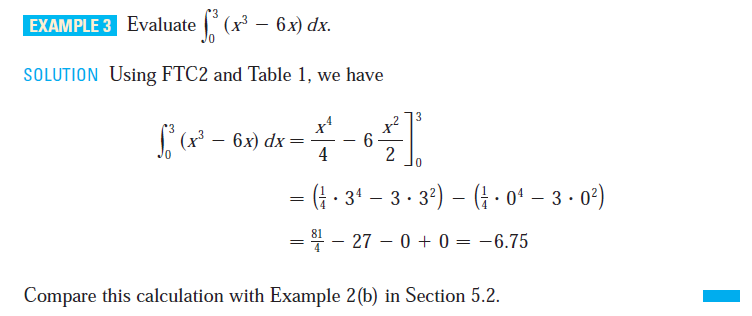 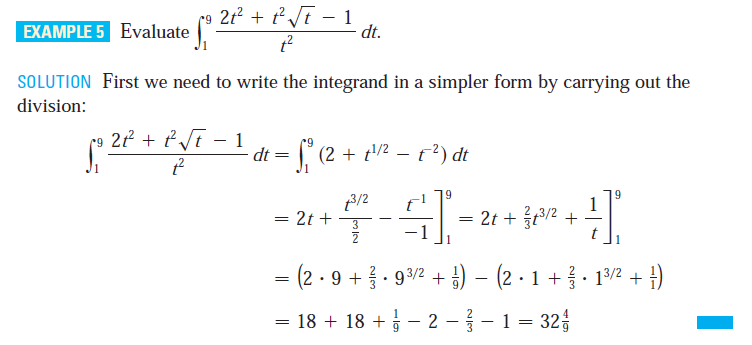 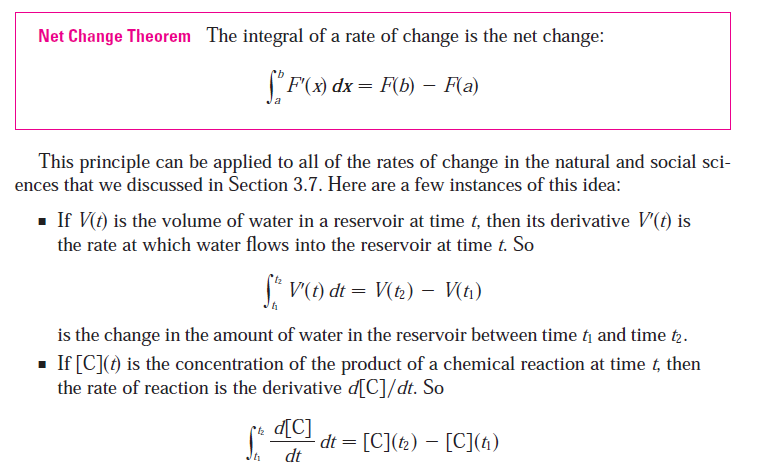 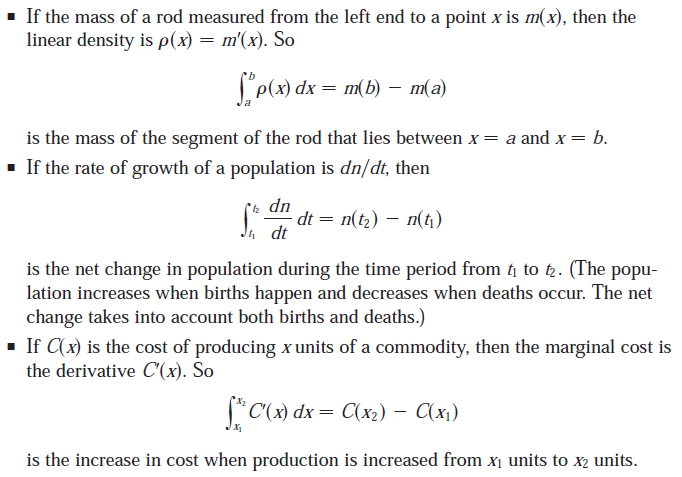 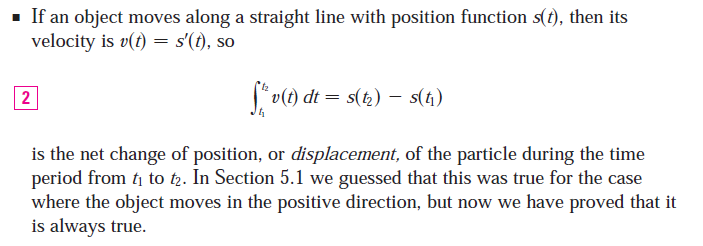 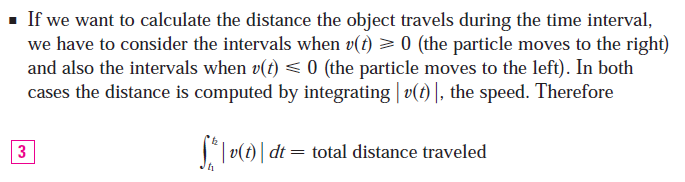 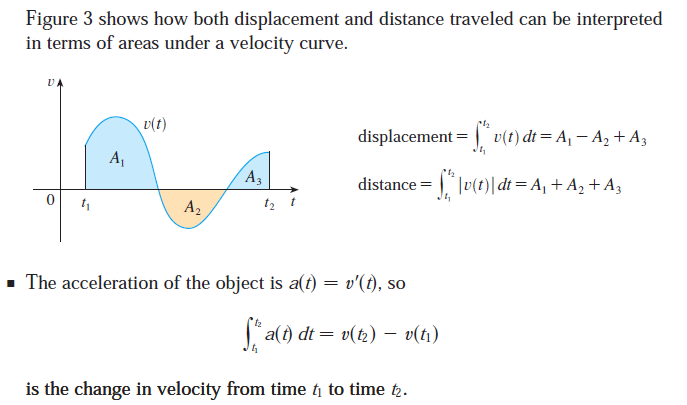 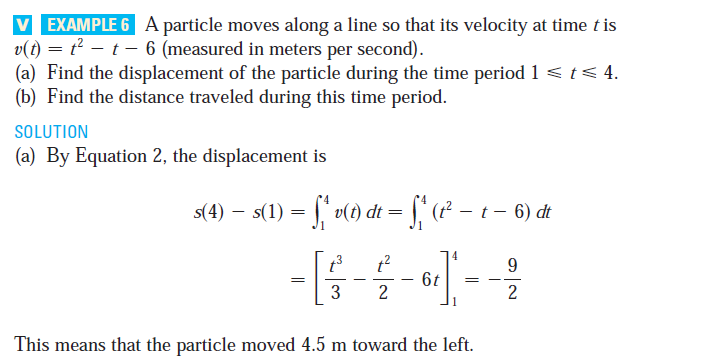 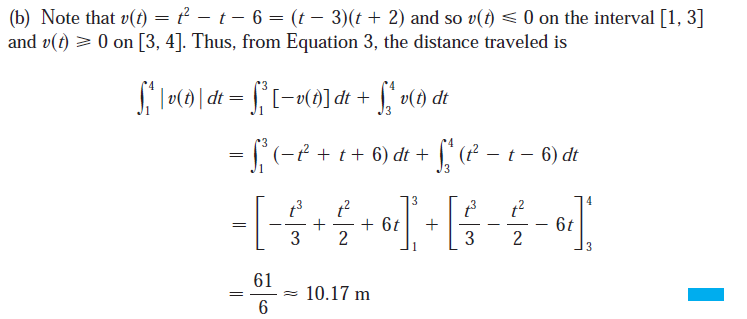